266. Jesús Es Mi Rey Soberano
Jesús es mi Rey soberano,
Mi gozo es cantar su loor;
Es Rey, y me ve cual hermano,
Es Rey y me imparte su amor.
Dejando su trono de gloria,
Me vino a sacar de la escoria,
Y yo soy feliz, y yo soy feliz por Él.
2. Jesús es mi Amigo anhelado,
Y en sombras o en luz siempre va;
Paciente y humilde a mi lado,
Y ayuda y socorro me da.
Por eso constante lo sigo,
Porque Él es mi Rey y mi Amigo,
Y yo soy feliz, y yo soy feliz por Él.
3. Señor ¿Qué pudiera yo darte
Por tanta bondad para mí?
¿Me basta servirte y amarte?
¿Es todo entregarme yo a Ti?
Entonces acepta mi vida,
Que a Ti solo queda rendida,
Pues yo soy feliz, pues yo soy feliz por Ti.
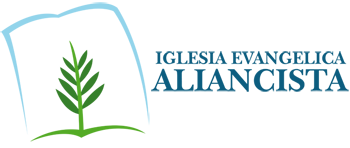